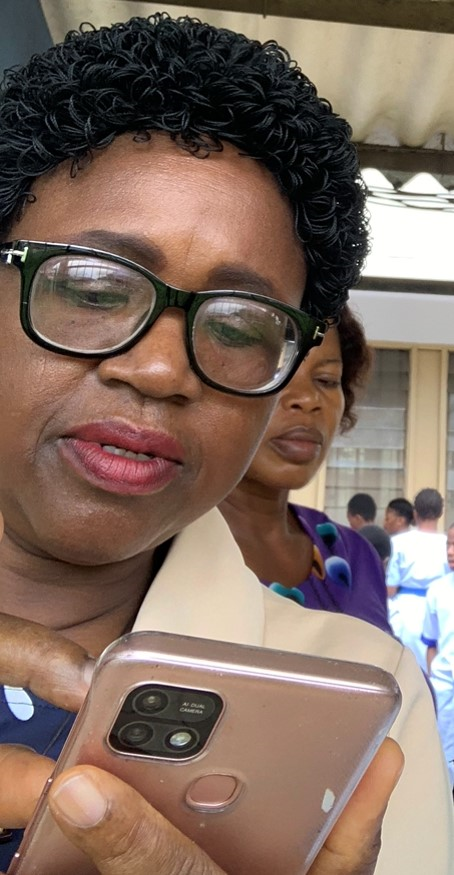 Technological Advancement in Nursing Education and Practice today
Presented by Mrs. Abieyuwa Eweka
PHD., BSN, RN
Provost College of Nursing, UBTH.
Technological Advancement in Nursing Education and Practice today
Introduction:
The increasing availability of technology devices or portable digital assistant devices continue to change the teaching-learning landscape, including technology-supported learning. 
Portable digital assistants and technology usage have become an integral part of teaching and learning nowadays. 
Cloud computing, which includes YouTube, Google Apps, Dropbox and Twitter, has become the reality of today’s teaching and learning and has noticeably improved higher education, including nursing education.
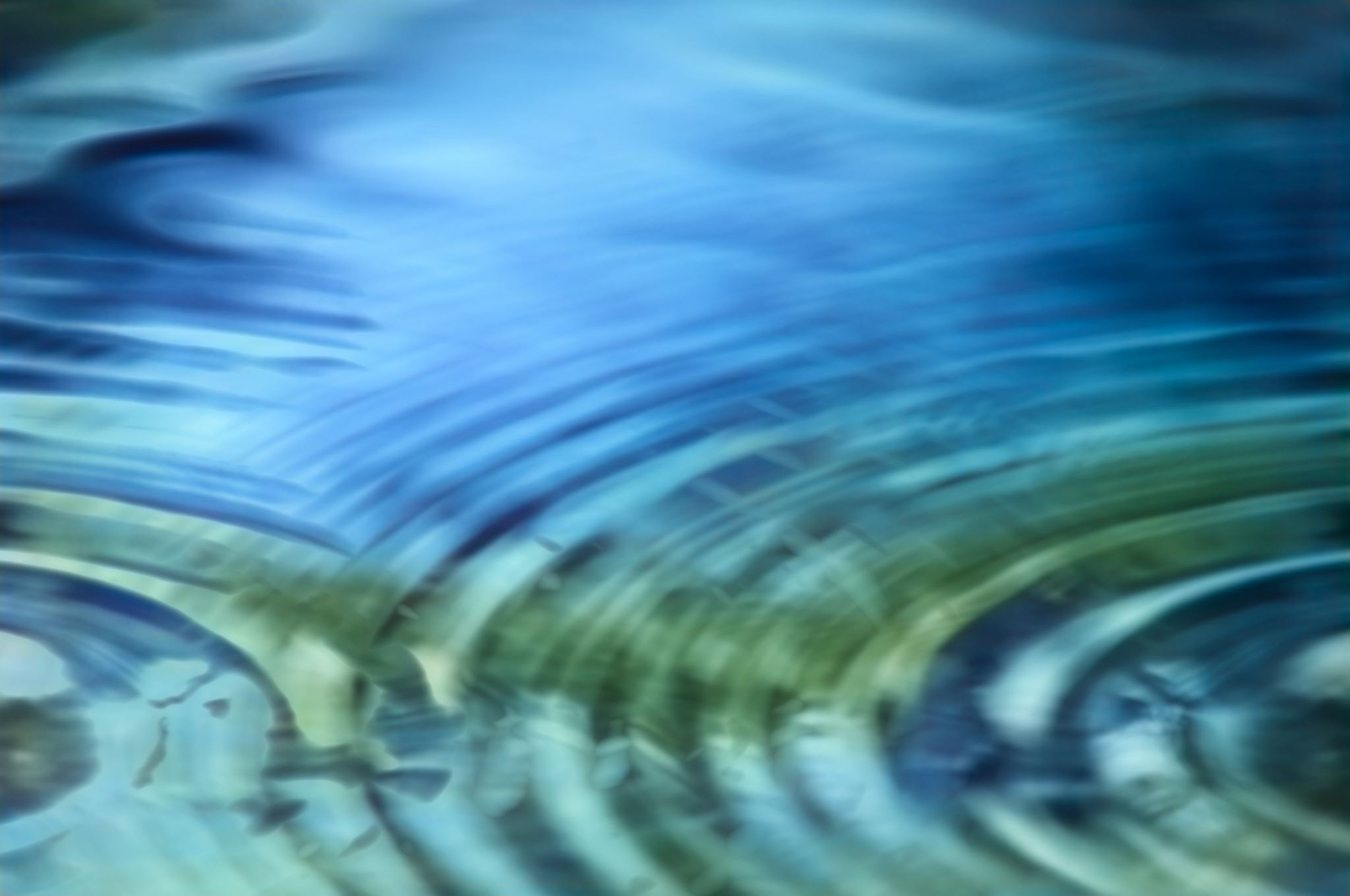 What is Technology in Nursing Education?
Technological Advancement in Nursing Education and Practice today
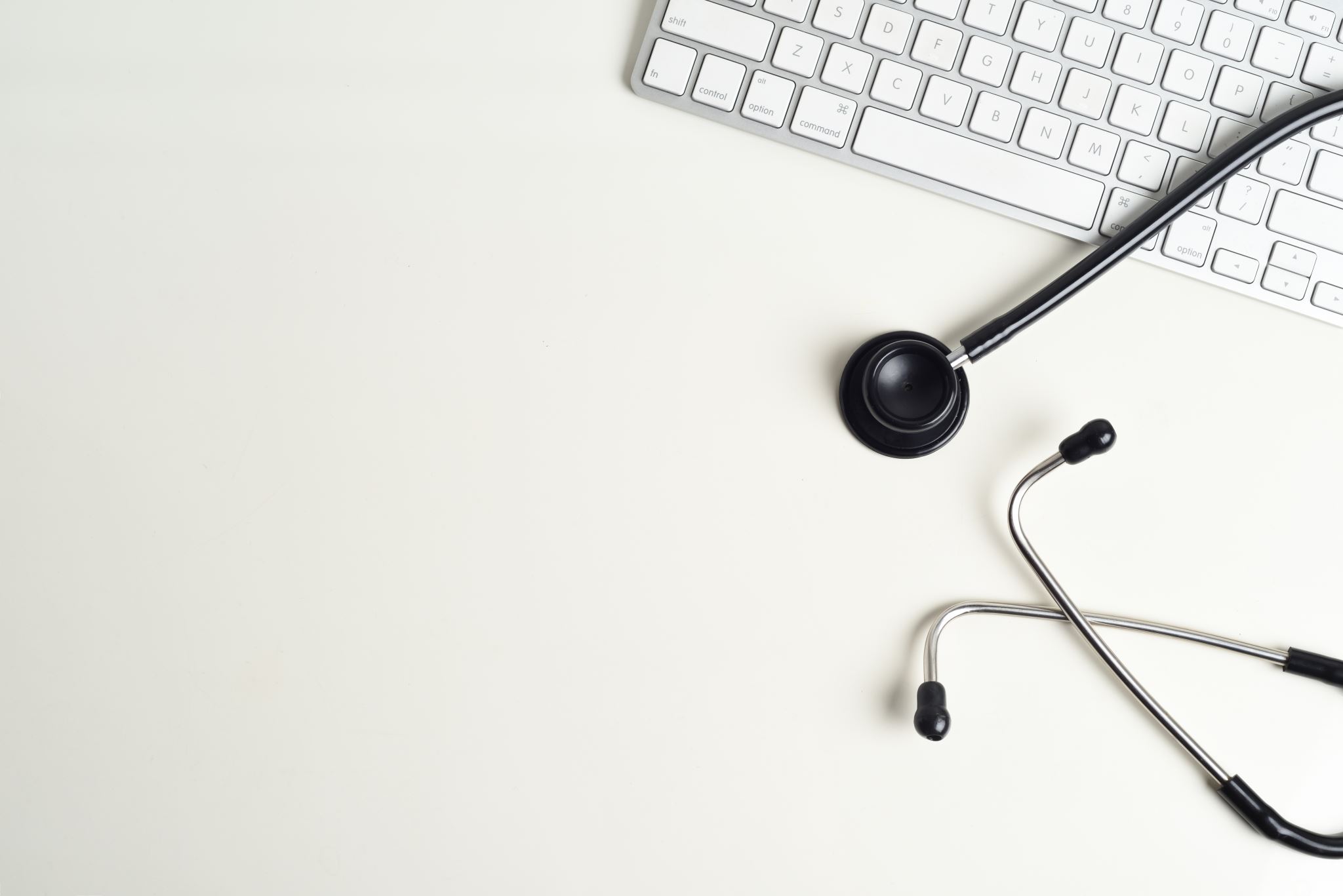 As prominent as quality and safety have been in the evolution of nursing education, so has been the integration of informatics and health care technologies.

Educational technologies including simulation and virtual simulation have created opportunities to emphasize and apply quality and safety competencies and have been instrumental in fostering a quality and safety mindset in nursing.

Data drives practice, and the measurement of nursing sensitive indicators is now commonplace on patient care units. In the practice setting, practitioners use dashboard data to identify needed continuing education based on performance reports that indicate areas where benchmarks are not being met and improvement is needed.
Technological Advancement in Nursing Education and Practice today
TECHNOLOGY VERSUS COVID-19 WAKEUP CALL
Tech Tools that Enhance Nursing Education
Tech Tools that Enhance Nursing Education: SIMULATION
Online learning platforms provide students access to course materials, videos, quizzes, and interactive tools from anywhere. This flexibility allows students to learn at their own pace and is convenient for them, which can be especially important for working nurses pursuing further education. Online learning also facilitates communication and collaboration among students and instructors, enabling them to work together and exchange ideas, regardless of location.
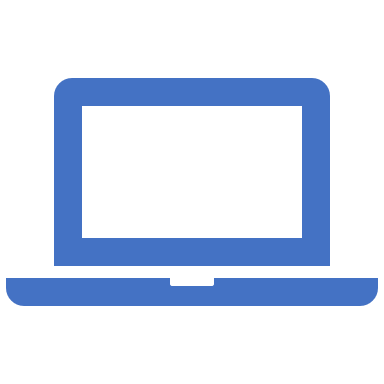 Tech Tools that Enhance Nursing Education: ONLINE LEARNING
Tech Tools that Enhance Nursing Education: Telehealth Platforms
Tech Tools that Enhance Nursing Education: Electronic Health Records (EHRs)
Tech Tools that Enhance Nursing Education: Real-Time Location Systems (RTLS)
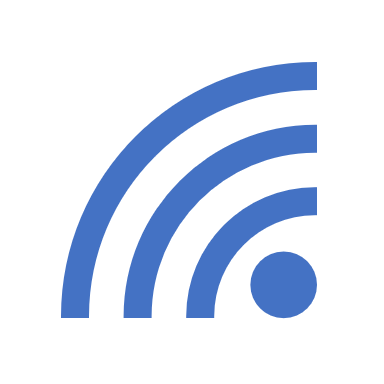 Real-time location systems (RTLS) are advanced technologies that use a combination of sensors, communication networks, and software applications to track the location of equipment, staff, and patients within a healthcare facility in real time.
Incorporating RTLS in nursing education offers benefits such as teaching students the importance of efficient workflows, enhancing resource management, and improving interdisciplinary collaboration. 
By understanding the practical applications of RTLS, nursing students can optimize patient care processes and effectively manage medical resources.
Tech Tools that Enhance Nursing Education: Wireless Patient Monitoring Devices
Positive Impact of Technology in Nursing Education
Interactive and engaging experience:
Videos
Simulations
Virtual reality Applications

Role of these tools:
Critical thinking
Decision-making
Problem solving
Outcome: students are more prepared for real-world nursing situations.
What Does Online Learning Platforms provide?
Facilitate active student participation through:

Discussion boards.
Virtual classrooms.
Collaborative projects.
Fostering a sense of community and peer-to-peer learning.
Positive Impact of Technology in Nursing Education Cont.
Convenience and Accessibility:
People from diverse background and locations can access online nursing education.
Don’t have to relocate or commute to physical institute of learning.
Compatible lifestyle for families and working-class individuals.
Flexible scheduling and self-paced learning options.
Easy accessibility to course materials, instructors, and collaboration with peers.
Positive Impact of Technology in Nursing Education Cont.
Efficient Education:
Educators use learning management systems and online assessment tools.
Effective management of course materials.
Addresses individualized students; and identify areas that require additional support or intervention for students.
Technology promotes delivery of up-to-date and evidenced based content.
Students are taught and equipped with the latest knowledge and skills required in the ever-evolving field of nursing.
Positive Impact of Technology in Nursing Education Cont.
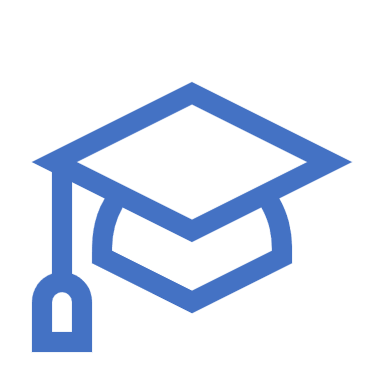 Lifelong learning and continuous development:
Continuous  access to educational resources, research articles, and professional networking opportunities.
Nurses stay updated on advancements in healthcare and enhance their clinical practice.
Online programs incorporate continuing education modules and certifications, enabling nurses to expand their scope of practice and pursue specialized areas of interest.
The convenience and flexibility of online learning enables nurses to maintain balance lifestyles between their ongoing education and contributing to their professional growth and improving patient care outcomes.
Positive Impact of Technology in Nursing Education Cont.
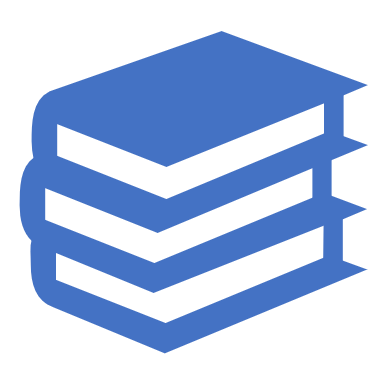 Access to updated information:
Online Libraries
Digital databases
Evidenced-based practice tools
Students are up-to-date with current healthcare trends and innovations.
Students receive the most relevant and accurate information and prepares them to deliver high-quality patient care.
Technology and future of the Nursing Profession: the transformation foreseen
Outcome of future Technological Transformation in the Nursing Profession
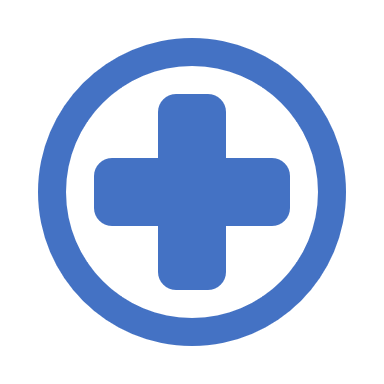 Precision Medicine:

Will empower nurses to deliver high quality, personalized care, enhance patient outcomes, and improve the overall healthcare experience.


NOTE: Nurses are to embrace these technologies and adapt their skills to leverage the benefits they offer in the evolving healthcare landscape.
Technology in Nursing and Benefits to the society
Summary of the Integration of Technology in the Nursing Profession
Summary of the Integration of Technology in the Nursing Profession Cont.
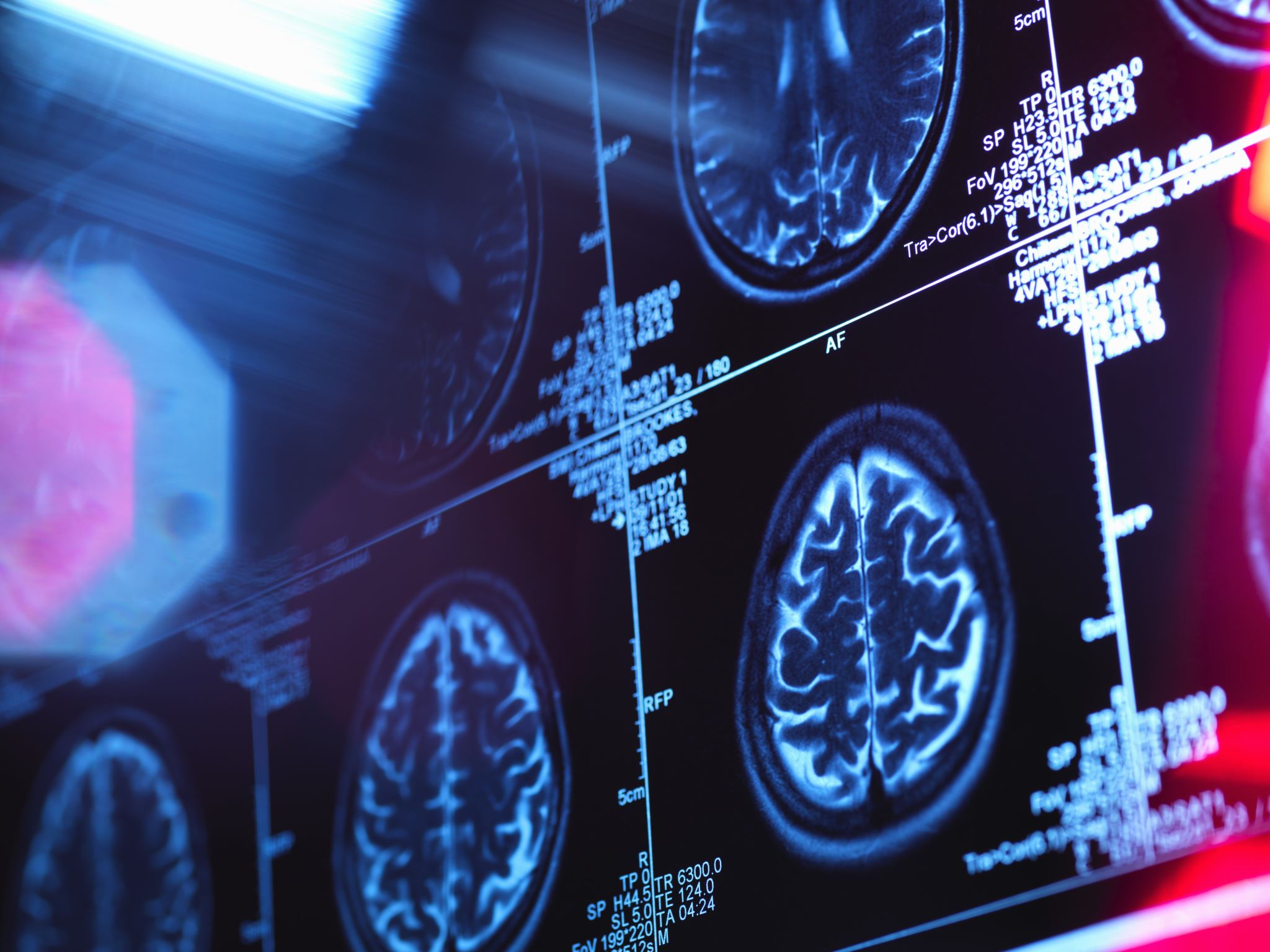 Summary of the Integration of Technology in the Nursing Profession Cont.
The Future of Nursing Report 2020–2030 calls for health care systems to employ nurses with expertise in technology to use digital platforms, artificial intelligence, and other technological innovations to address social determinants of health and health equity. Training for these skills must begin in prelicensure nursing education programs and be further supported in practice settings and advanced practice education if nurses are to appropriately use technology as not only a vehicle for learning but also a means for impacting the quality and safety of patient care.
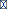 BIBLIOGRPHY
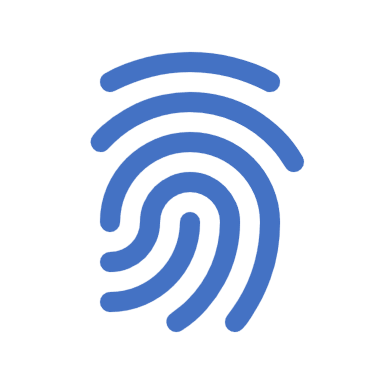 Chicca J., Shellenbarger T. Generation Z: approaches and teaching-learning practices for nursing professional development practitioners. J Nurses Prof Dev. 2018;34(5):250–256. [PubMed] https://www.ncbi.nlm.nih.gov/pmc/articles/PMC9514973/#sec3title
 
Gerry Altmiller, EdD, APRN, ACNS-BC, ANEF, FAANa,∗ and Loraine Hopkins Pepe, PhD, RN, NPD-BC, CCRN-K : Influence of Technology in Supporting Quality and Safety in Nursing Education. Published online 2022 Sep 28.
https://www.ncbi.nlm.nih.gov/pmc/articles/PMC9514973/
 
Gopolang Gause,   Isaac O. Mokgaola, and Mahlasela A. Rakhudu:
Technology usage for teaching and learning in nursing education: An
Integrative review
https://www.ncbi.nlm.nih.gov/pmc/articles/PMC9257720/
 
National Academies of Sciences, Engineering, and Medicine . The National Academies Press; Washington, DC: 2021. The future of nursing 2020-2030: charting a path to achieve health equity. [PubMed]
https://www.ncbi.nlm.nih.gov/pmc/articles/PMC9514973/#sec3title
 
Sherwood G. Quality and safety education for nurses: making progress in patient safety, learning from COVID-19. Int J Nurs Sci. 2021;8:249–251. https://www.ncbi.nlm.nih.gov/pmc/articles/PMC8169322/
Testa, G. The Impact of Technology in Nursing Education
Published May 16, 2023
https://www.ubisimvr.com/blog/impact-technology-nursing-education
 
The Impact of Technology on Online Nursing Education.
https://graduatecoach.co.uk/blog/imact-of-technology-on-online-nursing-education/#:~:text=Technology%20has%20significantly%20impacted%20online,skills%20in%20a%20safe%20environment.
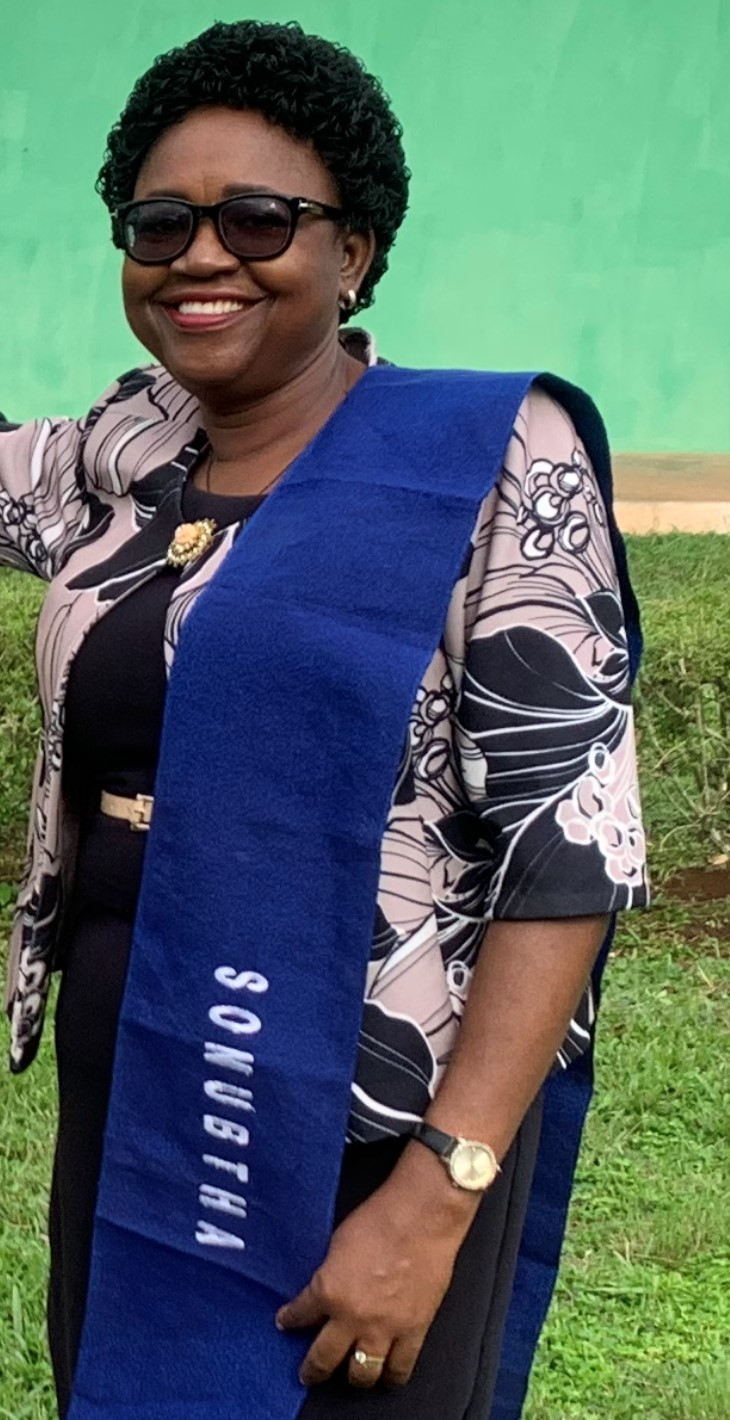 THANK YOU